What is an art thesis?
An Art Thesis Needs to Combine both Artistic Talent and Knowledge of Theory. Art Thesis may be written on any topic that can be considered as art or connected with the arts. ... The purpose of the artistic creations is to share or stimulate the thoughts, feelings, emotions and sensory experiences.
How do you write a thesis statement for an art analysis?
The Thesis Statement: Your thesis should provide a framework for your analysis and suggest your interpretation of the work. A thesis statement does not necessarily involve a statement of argument or original insight, but it should let the reader know how the artist's formal choices affect the viewer.
How do you analyze an art form?
An Element of Art
In addition, to form, they include line, shape, value, color, texture, and space. As an Element of Art, form connotes something that is three-dimensional and encloses volume, having length, width, and height, versus shape, which is two-dimensional, or flat.
What is the difference between fine art and folk art?
Fine art focuses more on “aesthetic” and is taught through rigorous formal instruction and training while folk art encompasses one's culture in a “deeper” manner. Fine art is done in a mechanical manner with specified techniques, while folk art can be self-taught.
What is the mean of exploration?
Exploration is the act of searching or traveling around a terrain for the purpose of discovery of resources or information; Exploration occurs in all non-sessile animal species, including humans.
Why is exploration important?
Exploring is to travel through the unknown to learn or discover new information. Discoveries in geography, medicine, space, flora and fauna, that have changed the world for the better, are but a few of the riches of exploration. Today, society seeks riches of other kinds.
What is journal and example?
The definition of journal is a diary you keep of daily events or of your thoughts or a publication dealing with a specific industry or field. An example of a journal is a diary in which you write about what happens to you and what you are thinking.
How do I start journaling?
How To Start Journaling If You're Not A Writer
Pick your journaling tool of choice. ...
Pick a topic to write about, e.g. your daily routine.
Set a timer for twenty minutes.
While writing, don't stop to edit yourself or edit for punctuation.
When the timer sounds, re-read your entry and tidy it up.
What is art journal?
An art journal, or artist's journal, is a book kept by an artist as a visual, and sometimes verbal, record of her thoughts and ideas. Art journals generally combine visual journaling and writing, to create finished pages. Every imaginable style, media and technique is used by art journalists.
HOW TO START AN ART JOURNAL STEP BY STEp
1: TO WORK OUT THOUGHTS AND FEELINGS.
2: DREAM, PLAN AND SET GOALS.
3. TO AWAKEN YOUR CREATIVE SELF.
4. FOR PERSONAL DEVELOPMENT AND/OR SPIRITUAL GROWTH.
5. TO PLAY AND HAVE FUN.
TORN UP PAPERS BACKGROUND.
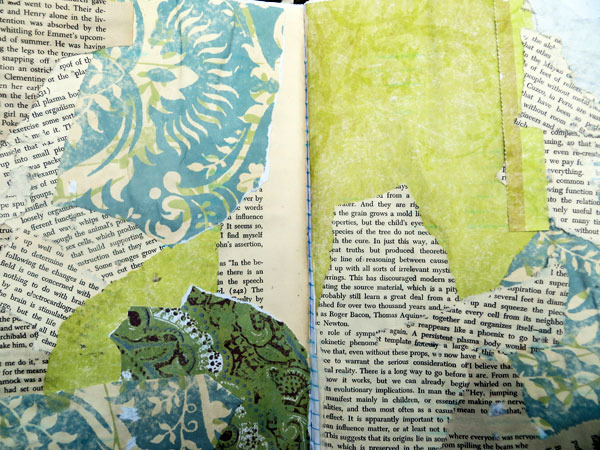 WATERCOLOR PAINTED BACKGROUND.
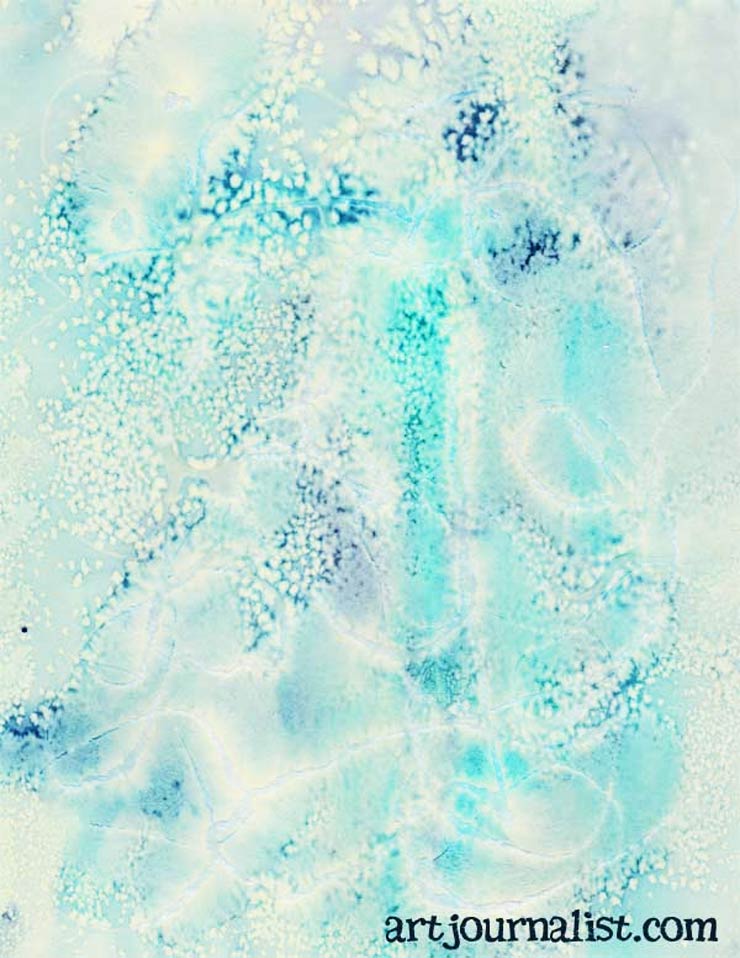 ACRYLIC PAINTING BACKGROUND
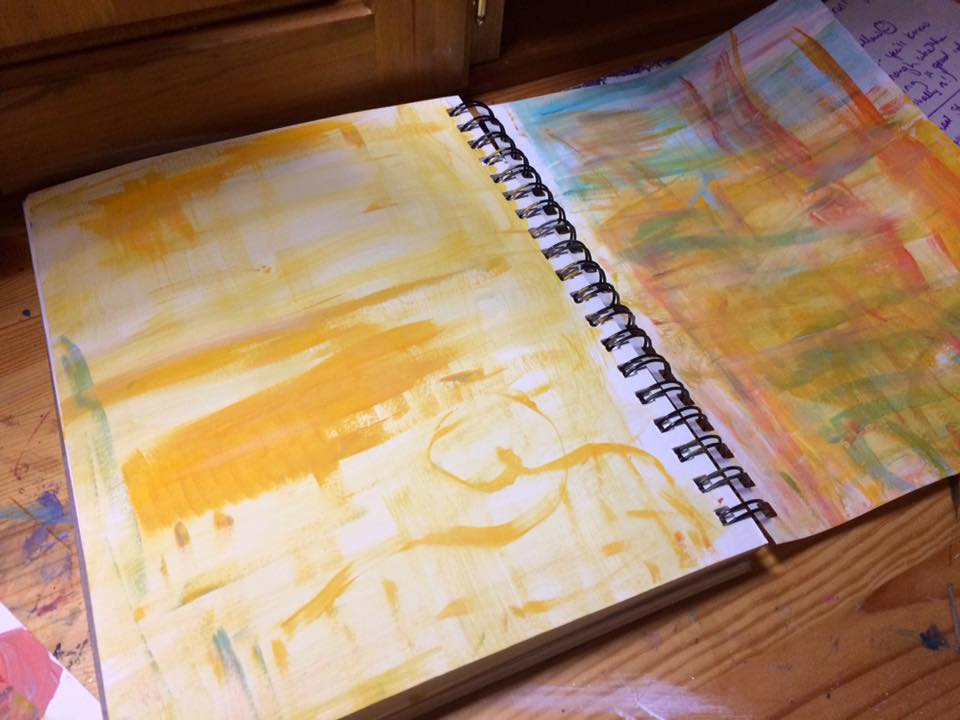 HIDDEN JOURNALING
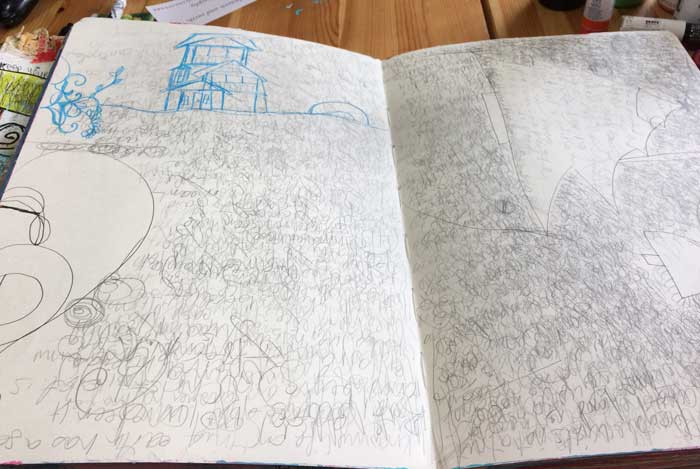 ADD LAYERS
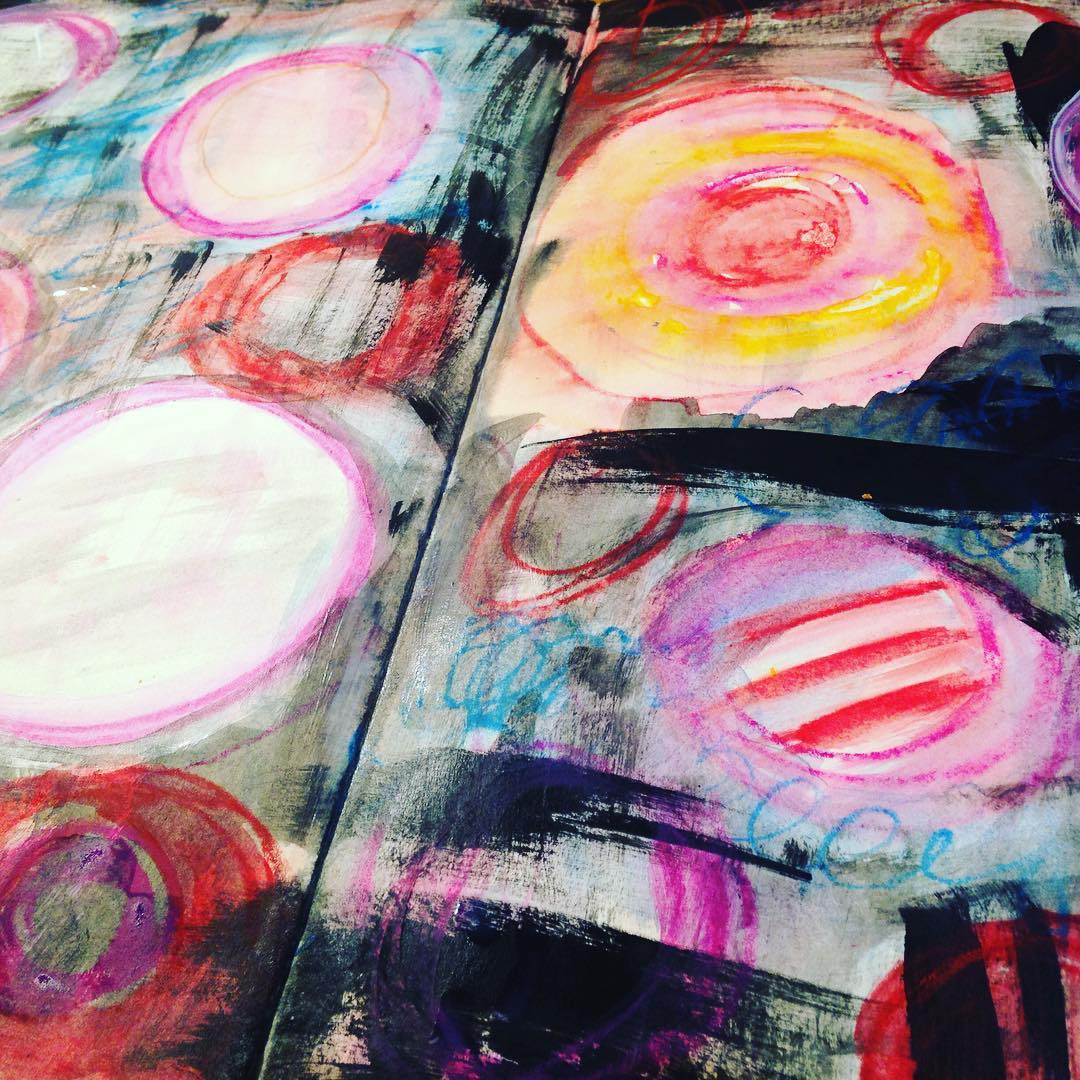